5.1 Molecular ShapeObj 1
Chemistry
Essential Questions
What is VSEPR?
Why do molecules come in different shapes?
What are the different molecular shapes?
How can you tell what shape a molecule is?
Models
Ball and Stick models show shape of molecules
Balls represent atoms
Sticks represent Bonds
Model of Ammonia
Different Shapes
There are different shapes that molecules can take
Each shape has different bond angles and lengths
Bond angle is the angle between two adjacent bonds
Bond lengths: single > double > triple
What causes different shapes?
Recall: Bonds and lone pairs (unshared pairs) are composed of negative e- and like charges repel
The theory that explains why molecules come in different shape is VSEPR (Valence Shell Electron Pair Repulsion)
What causes different shapes? (cont)
VSEPR states that the repulsion between electron pairs and bonds causes the molecules to change shape so that the valence-electron pairs are as far apart as possible.
The presence of a lone pair will repel and force the bonds into a different shape than without one
Linear
Atoms line up in a straight line
Example:  Carbon Disulfide (CS2)
Trigonal Planar
Atoms line up on a flat plane forming a triangle
Ex: BBr3
Tetrahedral
Atoms are the shape of a tetrahedron(3-D shape with 4 corners and 4 sides)
Example: Methane (CH4)
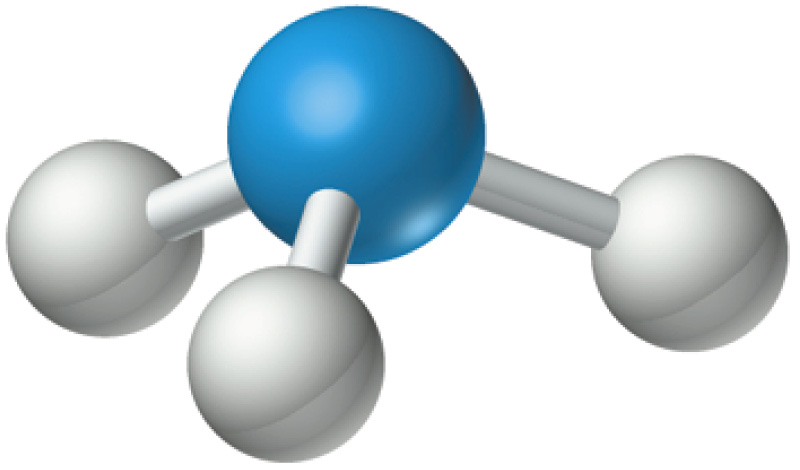 Pyramidal
Shaped like tetrahedral 
1 atom is replaced by lone pair that is invisible
Example Ammonia (NH3)
Tetrahedral				Trigonal pyramidal
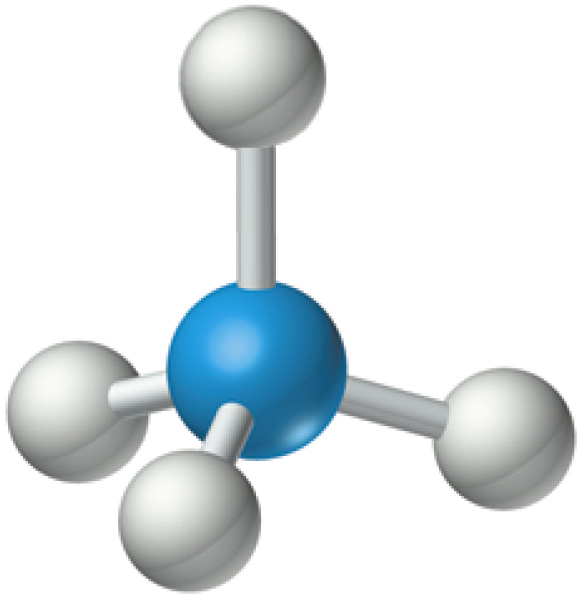 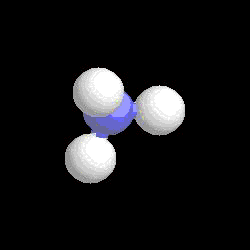 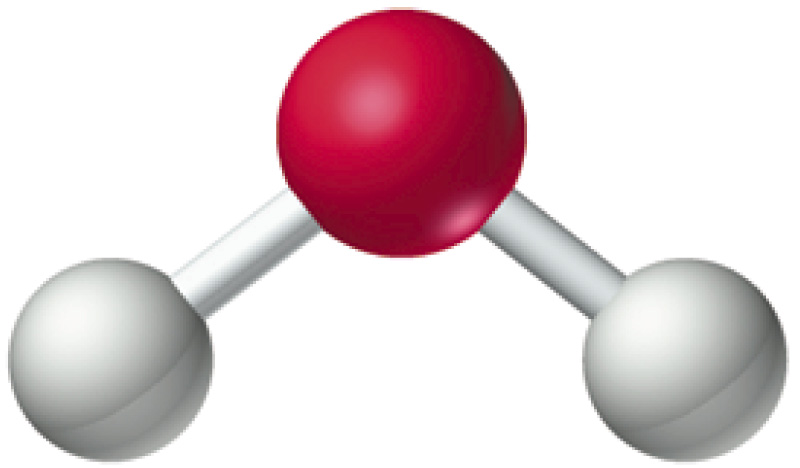 Bent
Shaped like tetrahedral 
2 sides replaced by invisible lone pairs
Example Water (H2O)
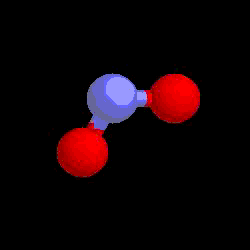 Square Planar
A square all in one plane with an atom in the center and four at the corners
Ex: XeF4
Trigonal Bipyramidal
Two pyramids put together
Ex: PF5
Octahedral
Two square pyramids put together 
Ex: SF6
Using VSEPR
Draw the Lewis structure for the molecule.
Identify the number of atoms that are bonded to the central atom of the molecule.
Identify the number of lone pairs on the central atom of the molecule.
Use the above chart to identify the type of geometry.
Example: BCl3
Draw the Lewis structure



Identify the number of atoms bonded to the central atom
3
Identify the number of lone pairs on the central atom
0
Example: BCl3 (cont)
Use the chart to identify the geometry
3 atoms bonded and 0 lone pairs so trigonal planar
Practice Problems
GeCl2H2
CNI
SbBr3
Essential Questions
What is VSEPR?
Why do molecules come in different shapes?
What are the different molecular shapes?
How can you tell what shape a molecule is?
5.1 Tracked Assignment
Worksheet